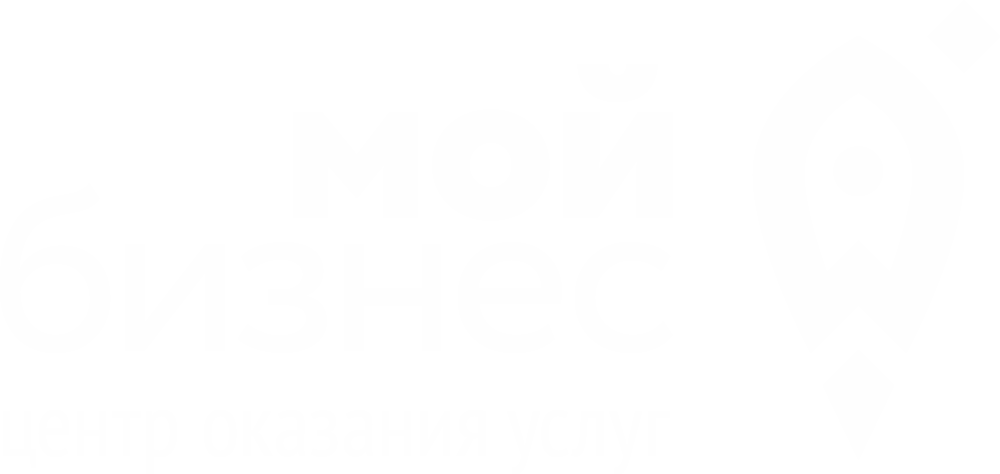 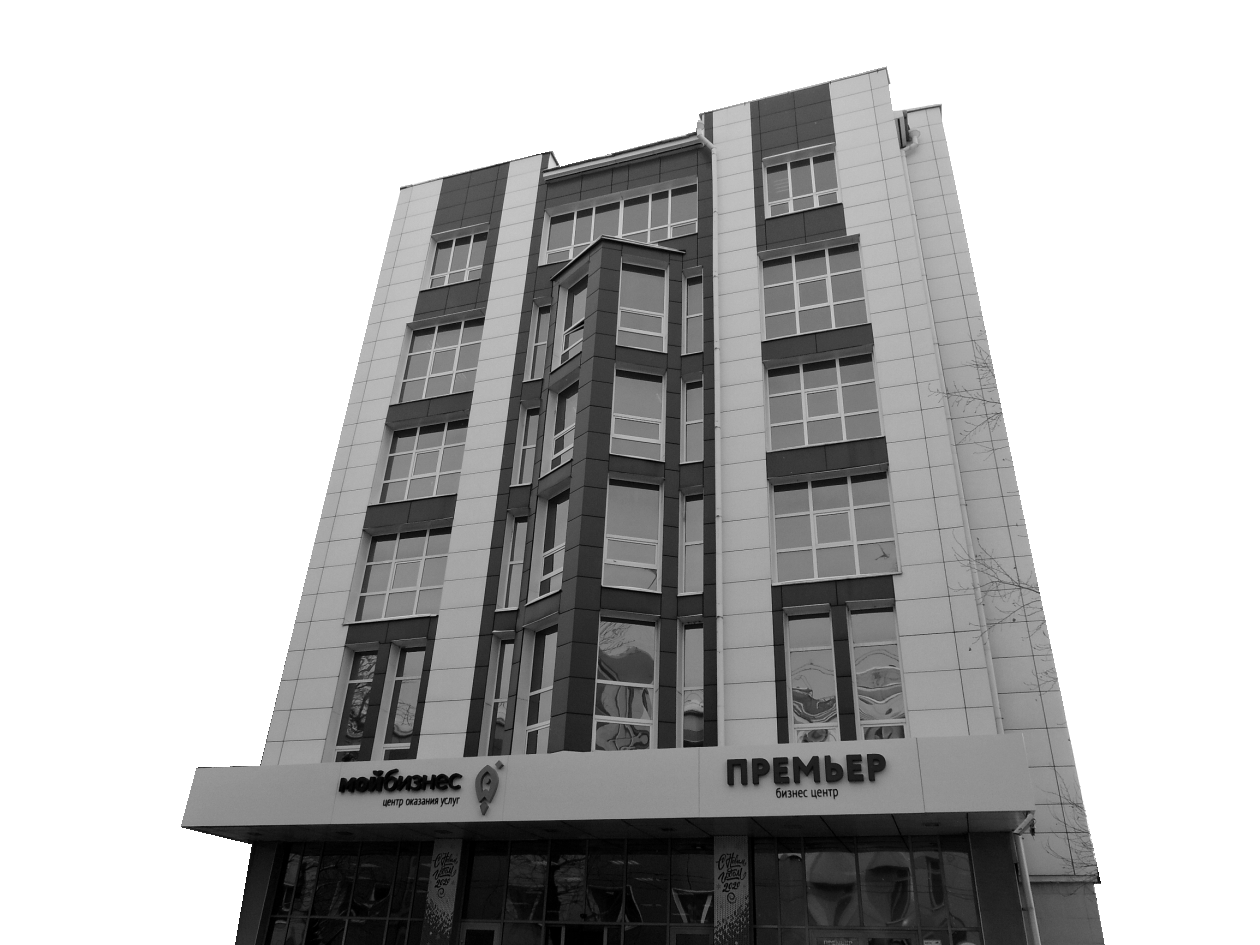 МЕРЫ ГОСУДАРСТВЕННОЙ ПОДДЕРЖКИ ДЛЯ 
ПРЕДПРИНИМАТЕЛЕЙ  ИРКУТСКОЙ ОБЛАСТИ
ЦЕНТР «МОЙ БИЗНЕС» - ЦЕНТР ОКАЗАНИЯ КОМПЛЕКСА УСЛУГ ПО ПРИНЦИПУ «ОДНОГО ОКНА»
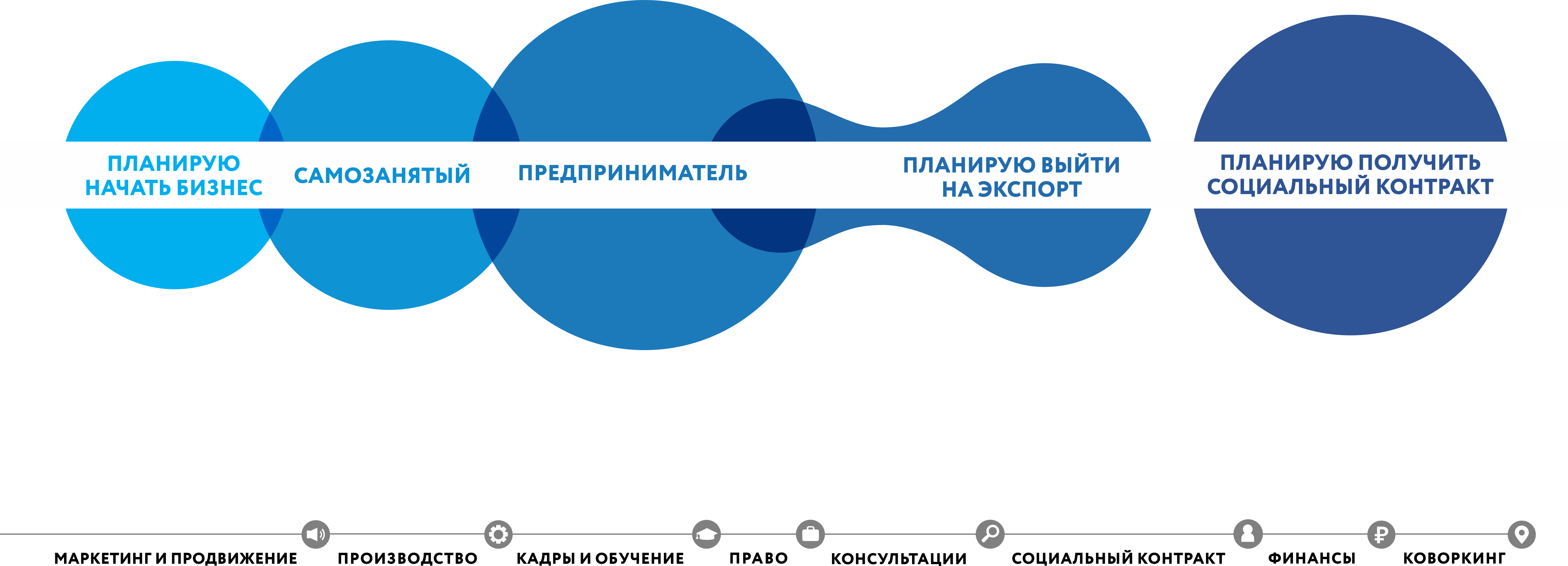 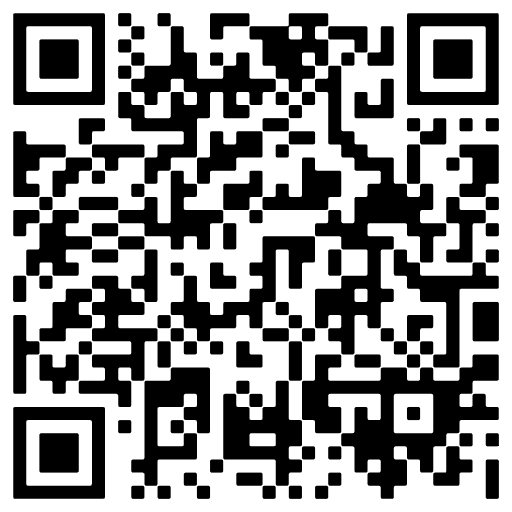 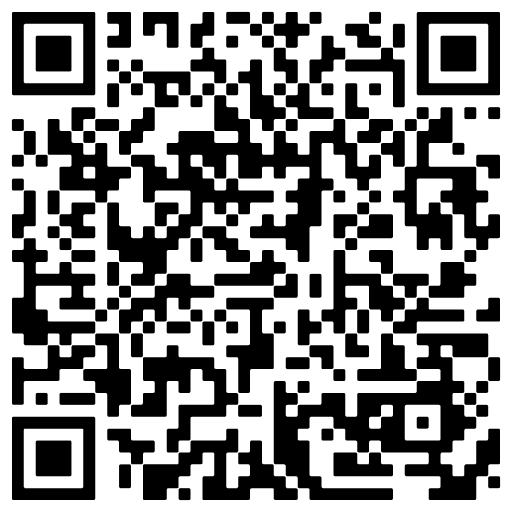 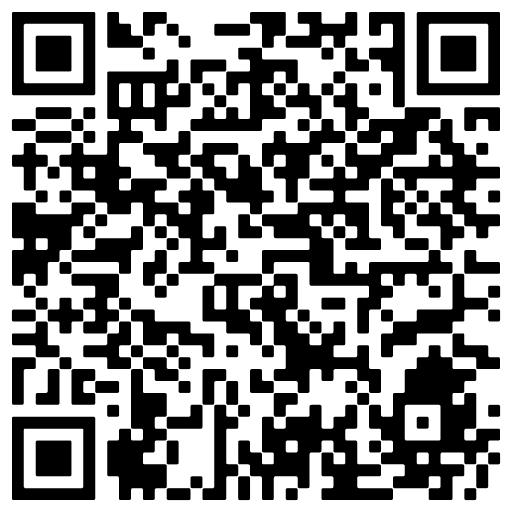 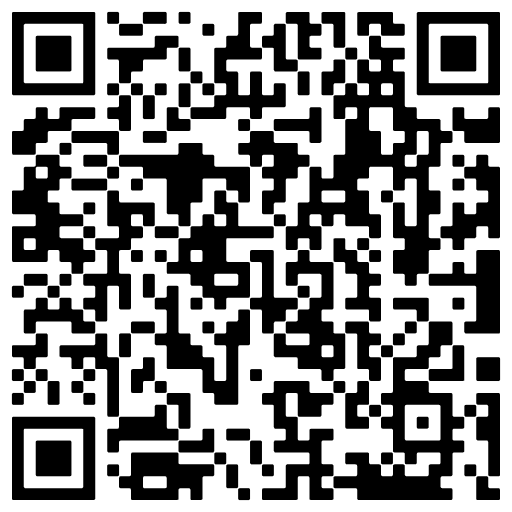 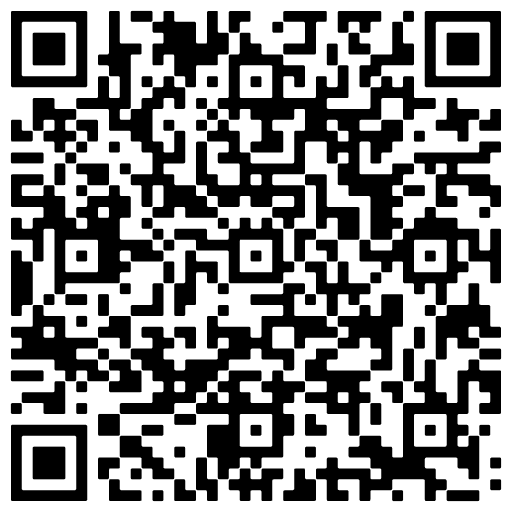 МЕРЫ ПОДДЕРЖКИ СМСП ОТ ЦЕНТРА «МОЙ БИЗНЕС»
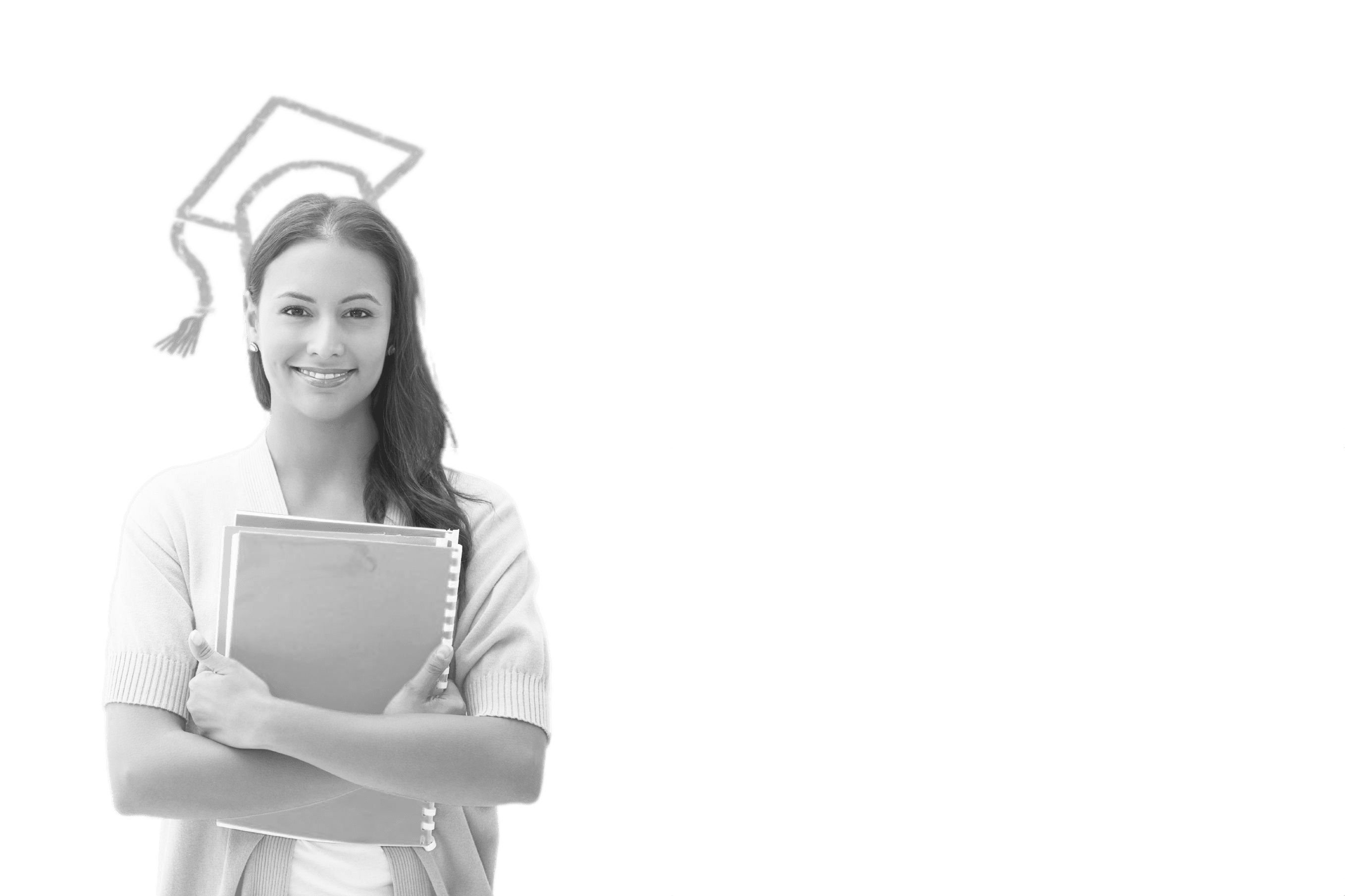 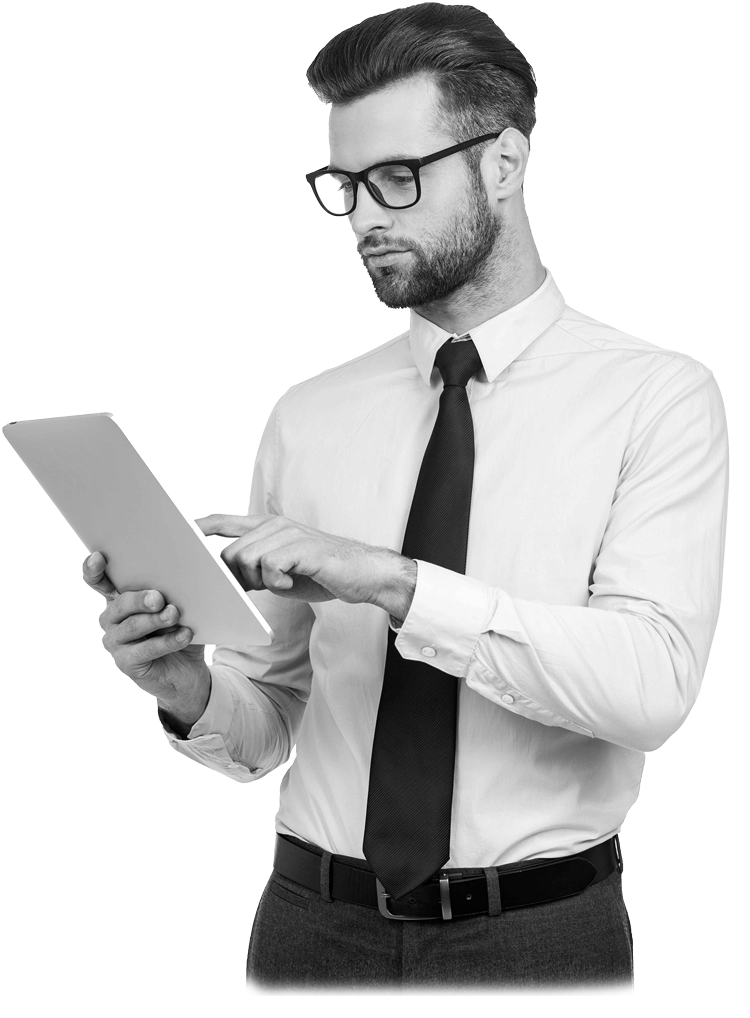 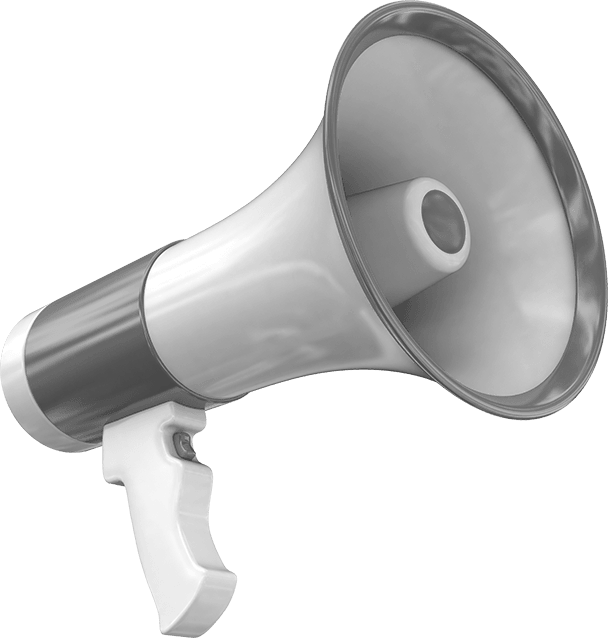 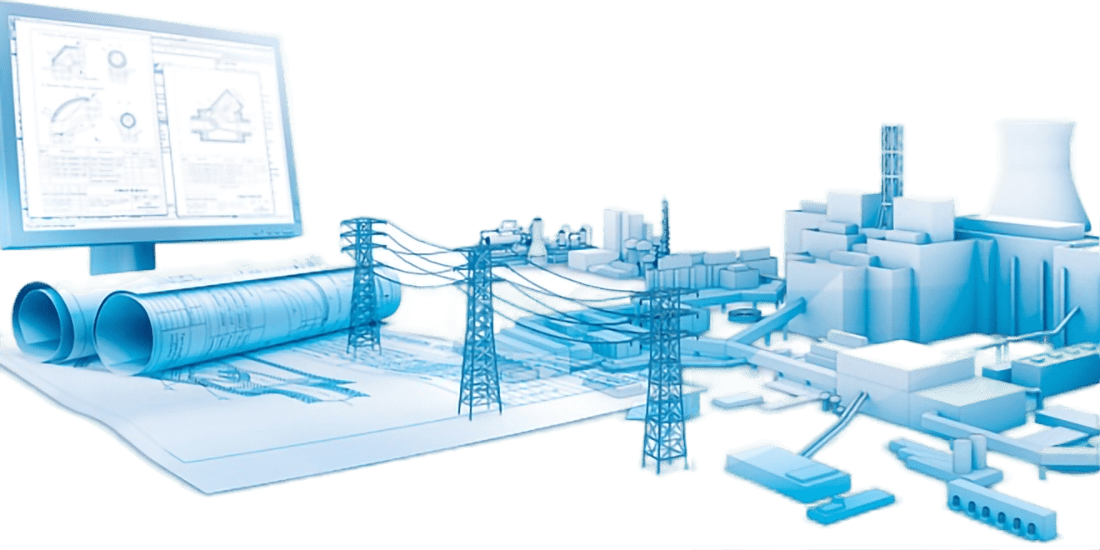 ПРОИЗВОДСТВЕННЫЙ И ТЕХНИЧЕСКИЙ КОНСАЛТИНГ
ОБРАЗОВАТЕЛЬНАЯ ПОДДЕРЖКА
КРЕДИТНО-ГАРАНТИЙНЫЙ МЕХАНИЗМ
МАРКЕТИНГОВАЯ ПОДДЕРЖКА
за 2023 года выдано:317поручительства на сумму займов 4 628,8 млн.руб.
более 30 проектов и 150 мероприятий в год
более 250 услуг в год
Более 750 услуг в год
Разработка программ модернизации, развития, технического перевооружения
Акселерационные программы
Упаковка и брендирование
Подбор льготных кредитов и займов
Отраслевые обучающие мероприятия
Продвижение на рынке РФ и зарубежных стран
Гарантийная поддержка
Сертификация, патентование, регистрация ТМ и т.п.
Подготовка бизнес-планов и грантовой документации
Тематические образовательные программы
Вывод на маркетплейсы РФ и зарубежных стран
Автоматизация
Структурирование сделки, софинансирование
Технический и производственный аудит
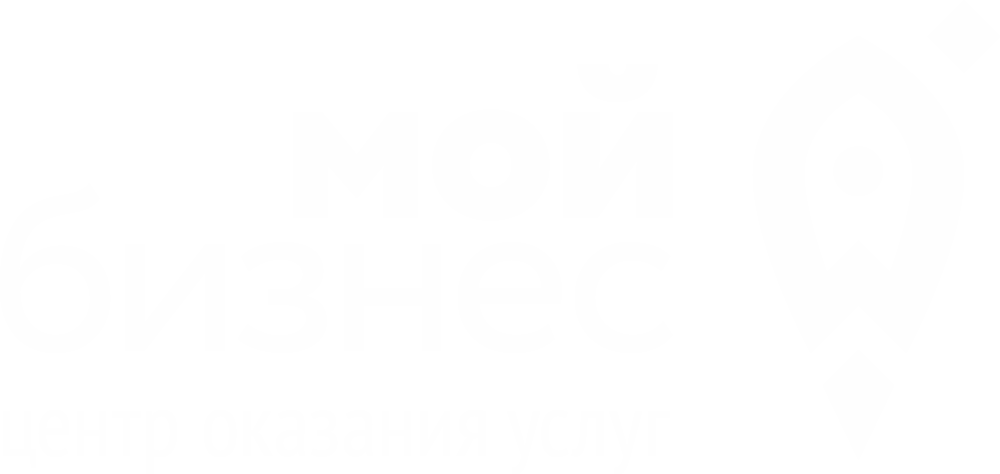 КОМПЛЕКСНЫЙ МАРКЕТИНГ
ПОРТФОЛИО
БОЛЕЕ 50 УСПЕШНЫХ КЕЙСОВ В РАЗНЫХ ОБЛАСТЯХ МАРКЕТИНГА
КОМАНДА КВАЛИФИЦИРОВАННЫХ СПЕЦИАЛИСТОВ
ЛОЯЛЬНЫЕ УСЛОВИЯ  И ИНДИВИДУАЛЬНЫЙ ПОДХОД
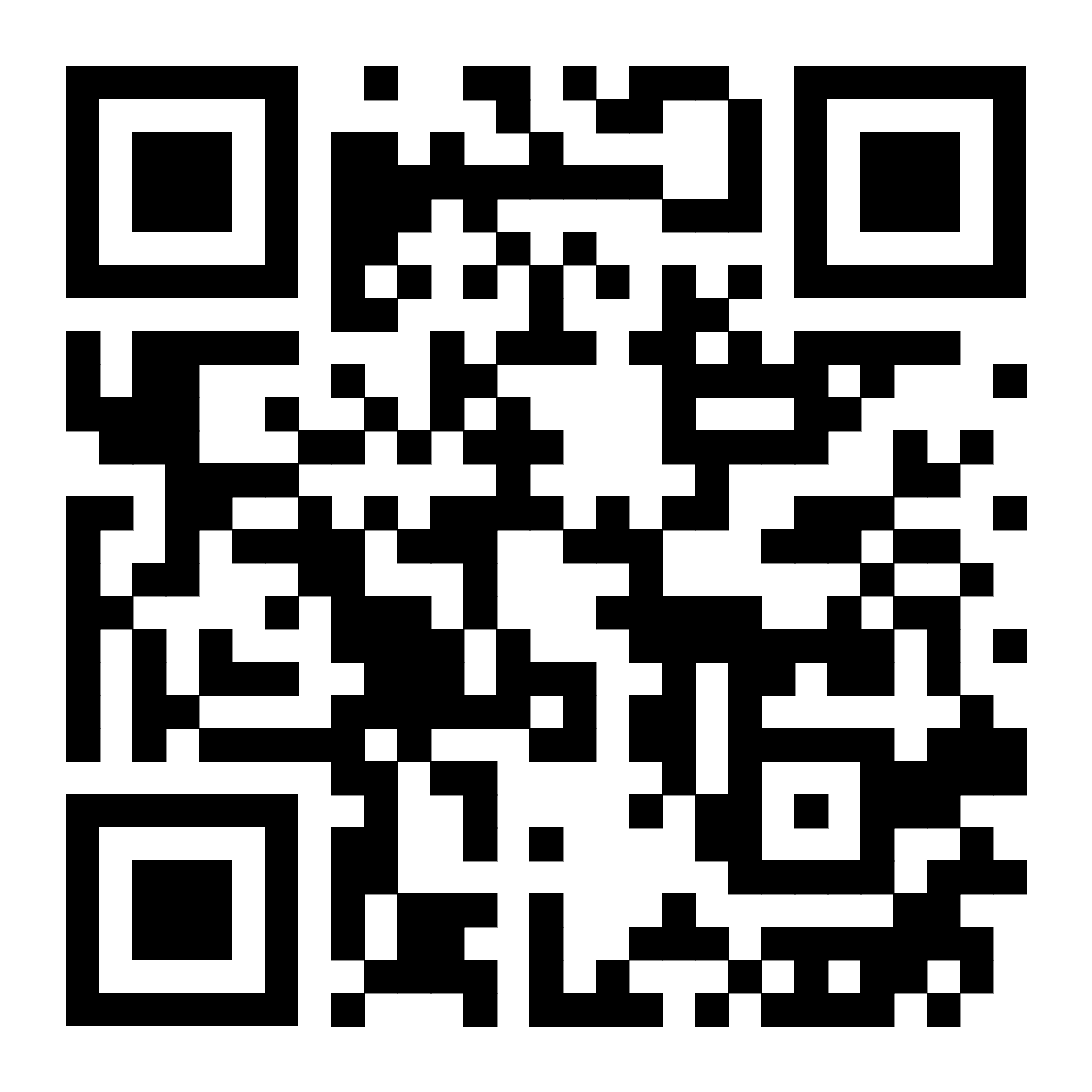 МАРКЕТИНГОВОЕ СОПРОВОЖДЕНИЕ
МАРКЕТИНГОВАЯ
СТРАТЕГИЯ
ИСCЛЕДОВАНИЯ
РЫНКА И АУДИТ
АВТОМАТИЗАЦИЯ ПРОДАЖ
РАЗРАБОТКА
ФИРМЕННОГО СТИЛЯ
ПРОРАБОТКА
УПАКОВКИ
ОТРАСЛЕВАЯ ПОДДЕРЖКА
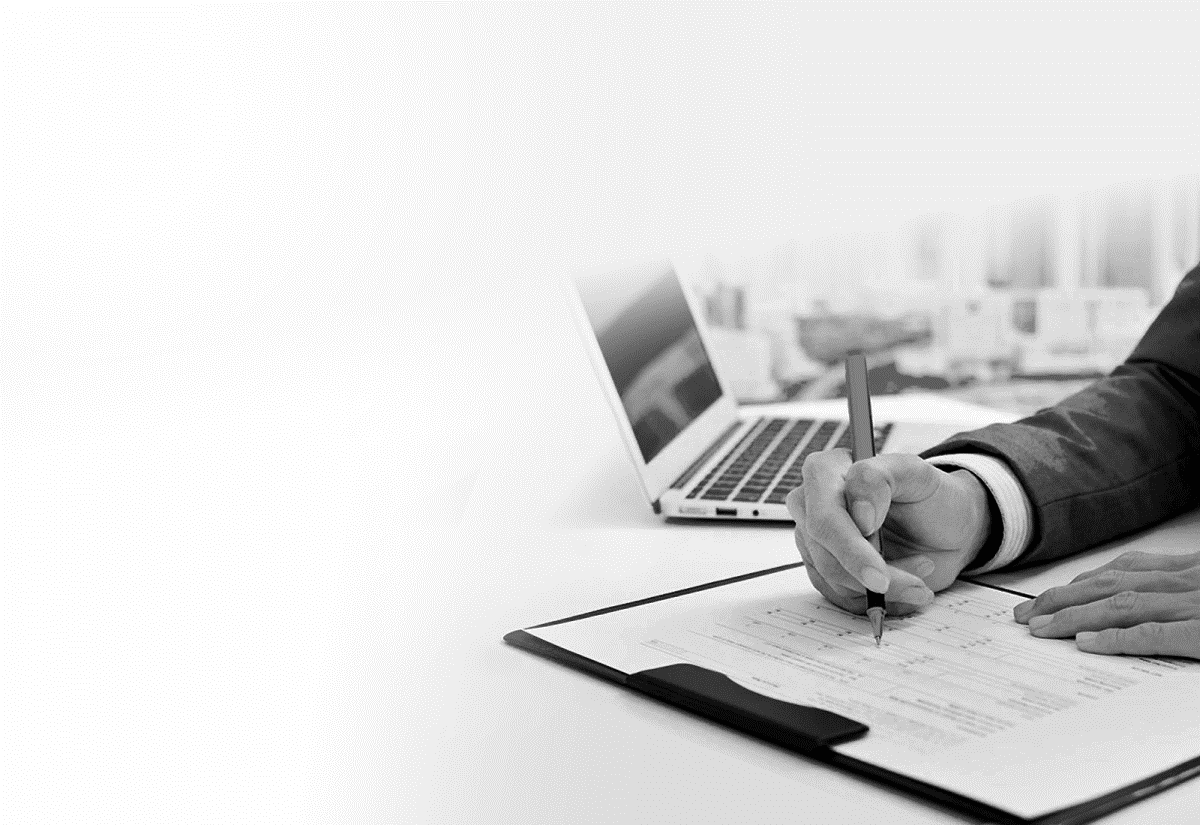 СОПРОВОЖДЕНИЕ
АУДИТ И РАЗРАБОТКА
Финансовый или управленческий аудит
Технический аудит
Инженерно-консультационные, проектно-конструкторские и расчётно-аналитические услуги
Программы развития
Сертификация, декларирование продукции
Разработка ТУ, СТО на выпускаемую продукцию
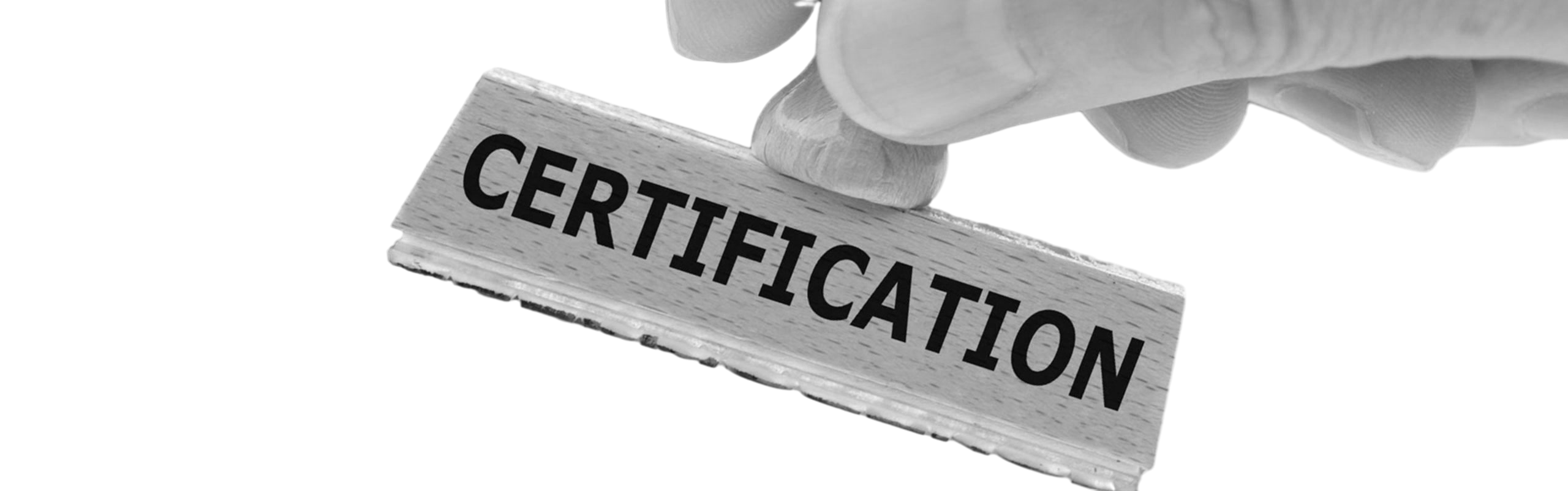 Фонд финансирует от 50 % от стоимости услуги
3
2
1
4
ВЫВОД ТОВАРОВ НА ЭКСПОРТНЫЕ РЫНКИ
УСЛОВИЯ
ПРОРАБОТАННОСТЬ ПОТЕНЦИАЛЬНЫХ РЫНКОВ СБЫТА
ПОНЯТНОСТЬ ЛОГИСТИКИ
НАЛИЧИЕ УНИКАЛЬНОГО ТОВАРА/УСЛУГИ
СООТВЕТСТВИЕ ТРЕБОВАНИЯМ К СМСП
УСЛУГИ
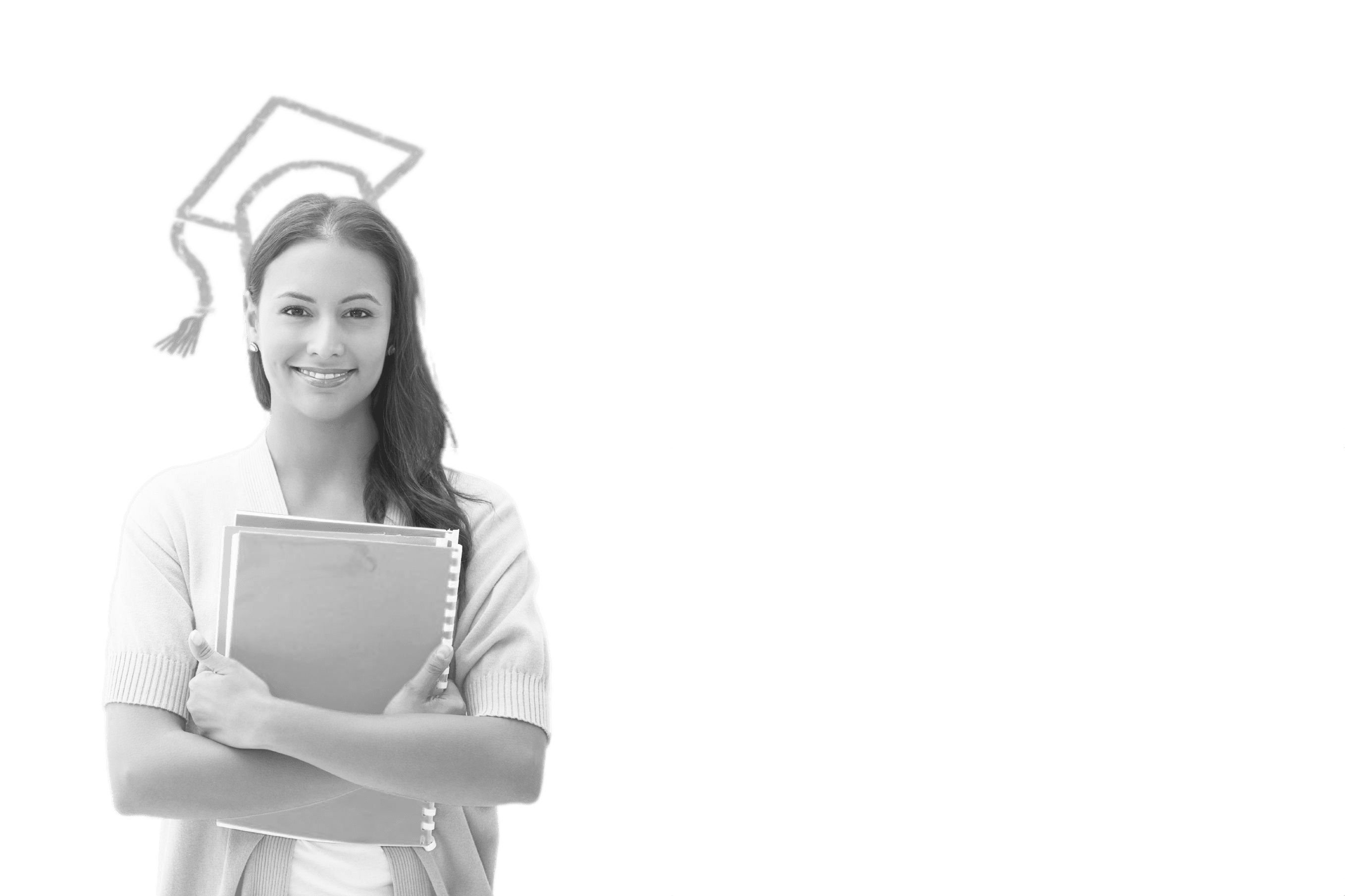 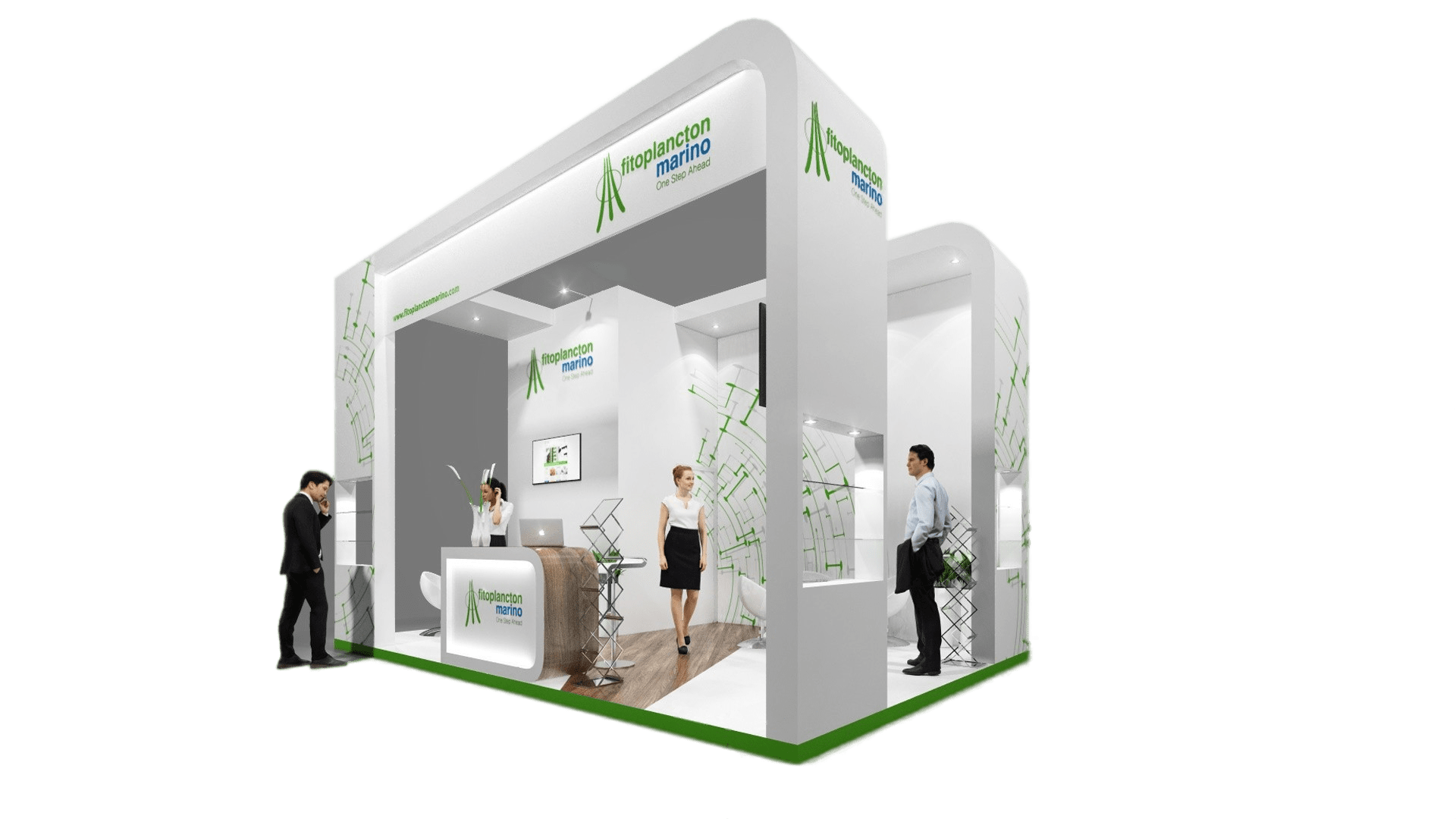 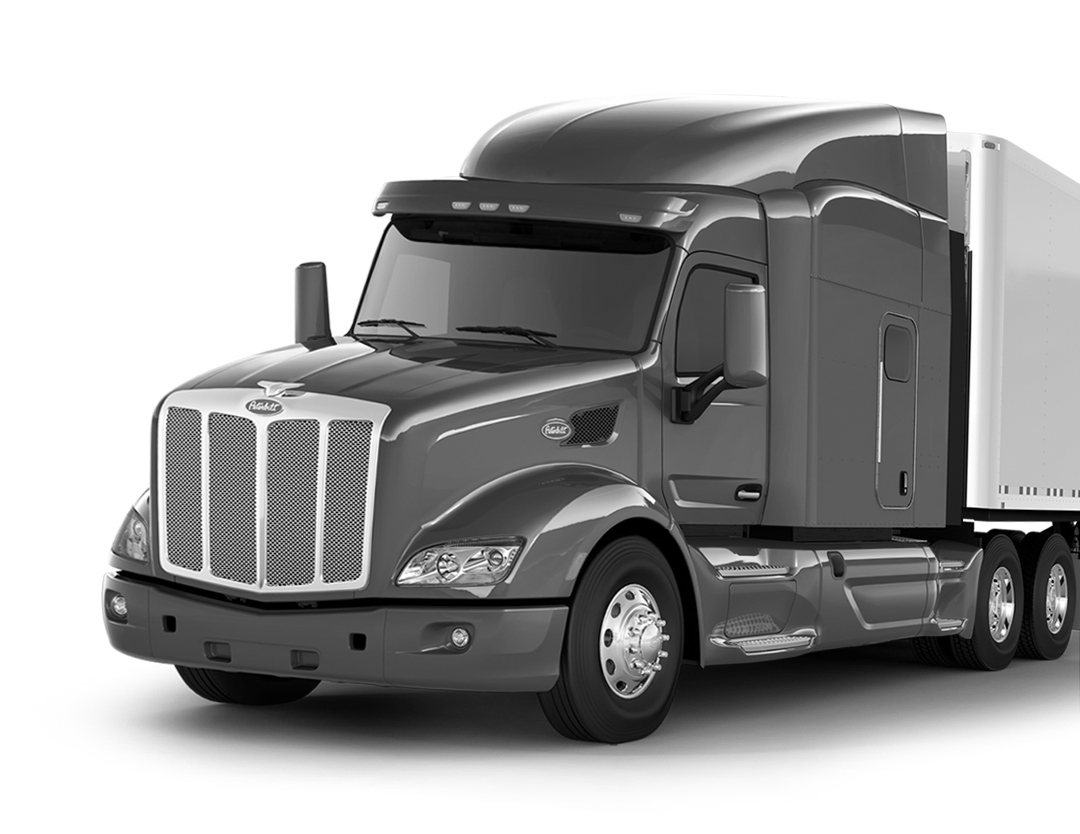 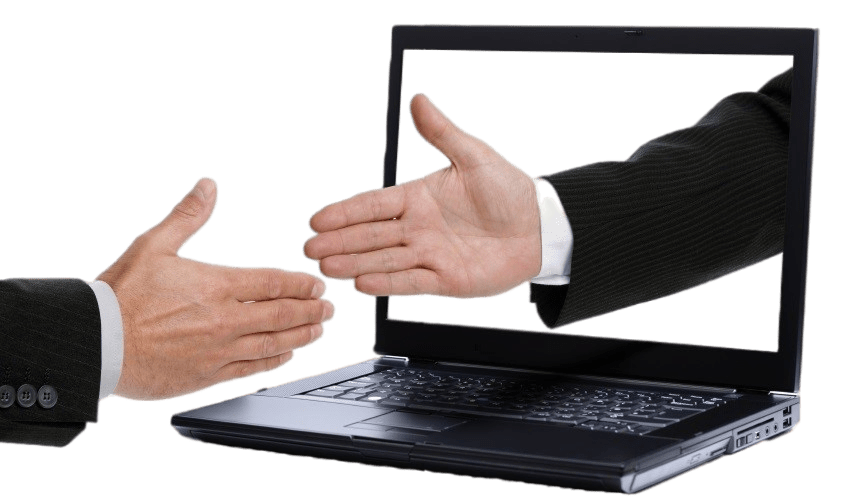 ПОИСК ИНОСТРАННОГО ПОКУПАТЕЛЯ
ЗАКЛЮЧЕНИЕ ЭКСПОРТНОГО КОНТРАКТА
ОБУЧЕНИЕ
БИЗНЕС-МИССИИ
УЧАСТИЕ В ВЫСТАВКАХ В РФ И ЗА РУБЕЖОМ
РАЗМЕЩЕНИЕ НА МЕЖДУНАРОДНЫХ МАРКЕТПЛЕЙСАХ
**Транспортировка товара по РФ на внешние рынки

**Международная сертификация

** Софинансирование затрат 80%/20%
РЕВЕРСНЫЕ БИЗНЕС-МИССИИ
*Перелет и проживание оплачивается за счет СМСП
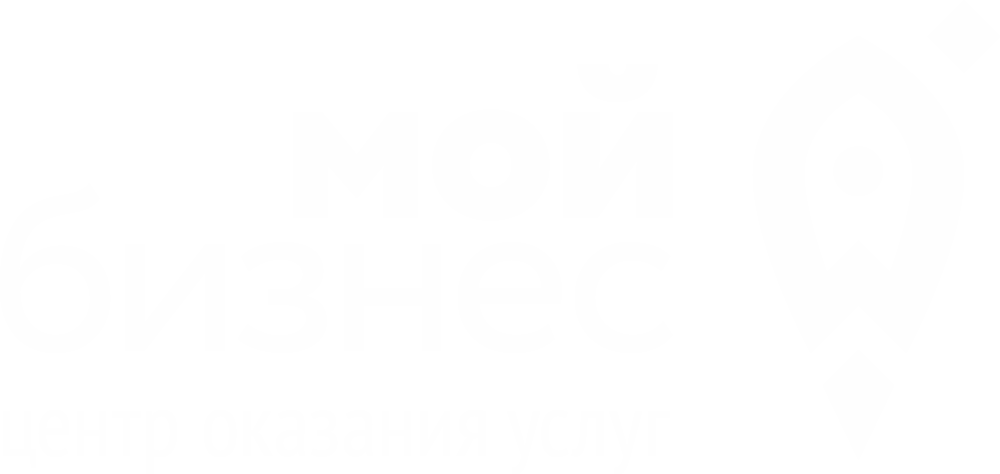 СПАСИБО ЗА ВНИМАНИЕ
ТЕЛЕГРАМ-КАНАЛ ДИРЕКТОРА ЦЕНТРА «МОЙ БИЗНЕС» ОКЛАДНИКОВОЙ Д.Р.
ТЕЛЕГРАМ-КАНАЛ ЦЕНТРА «МОЙ БИЗНЕС»
САЙТ ЦЕНТРА «МОЙ БИЗНЕС»
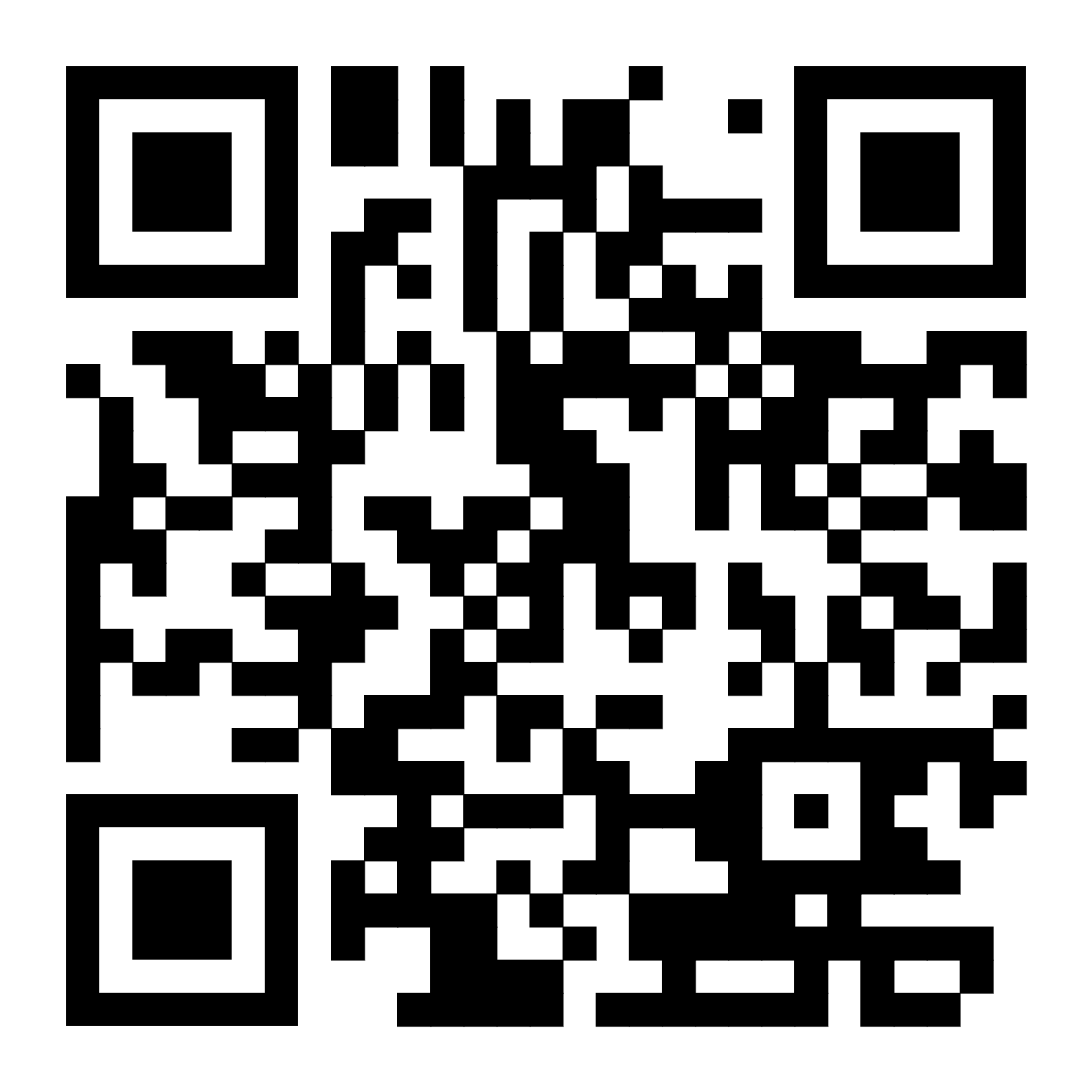 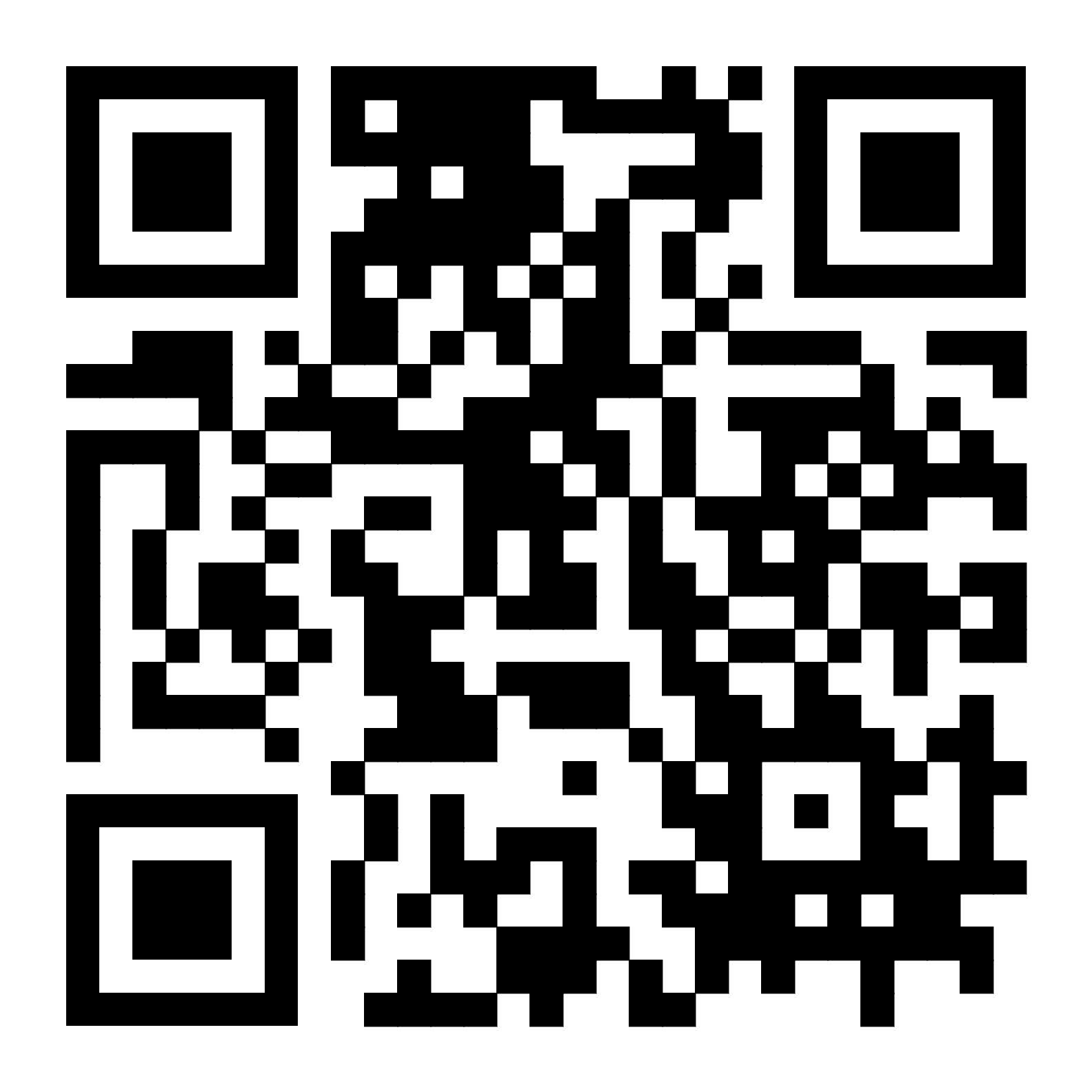 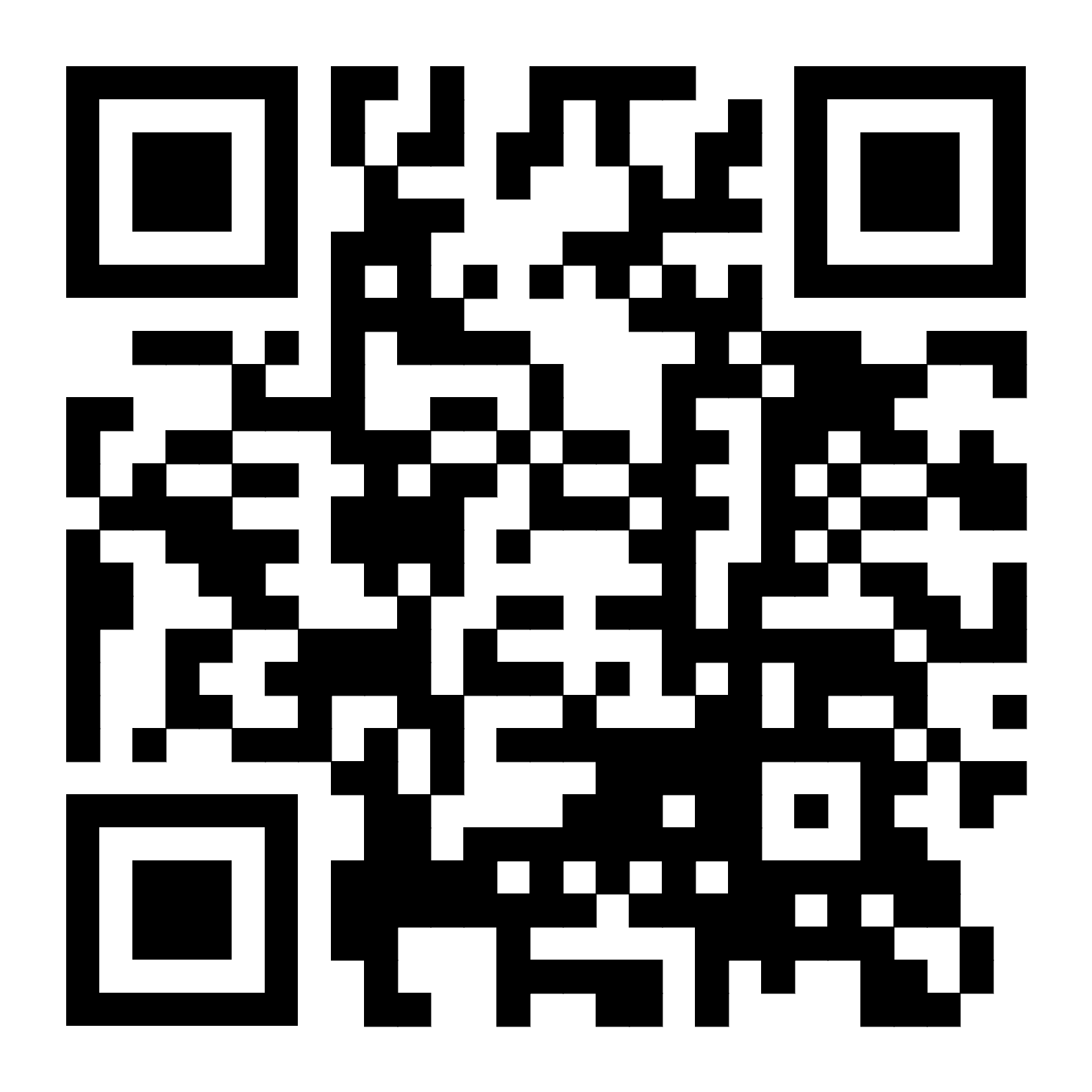